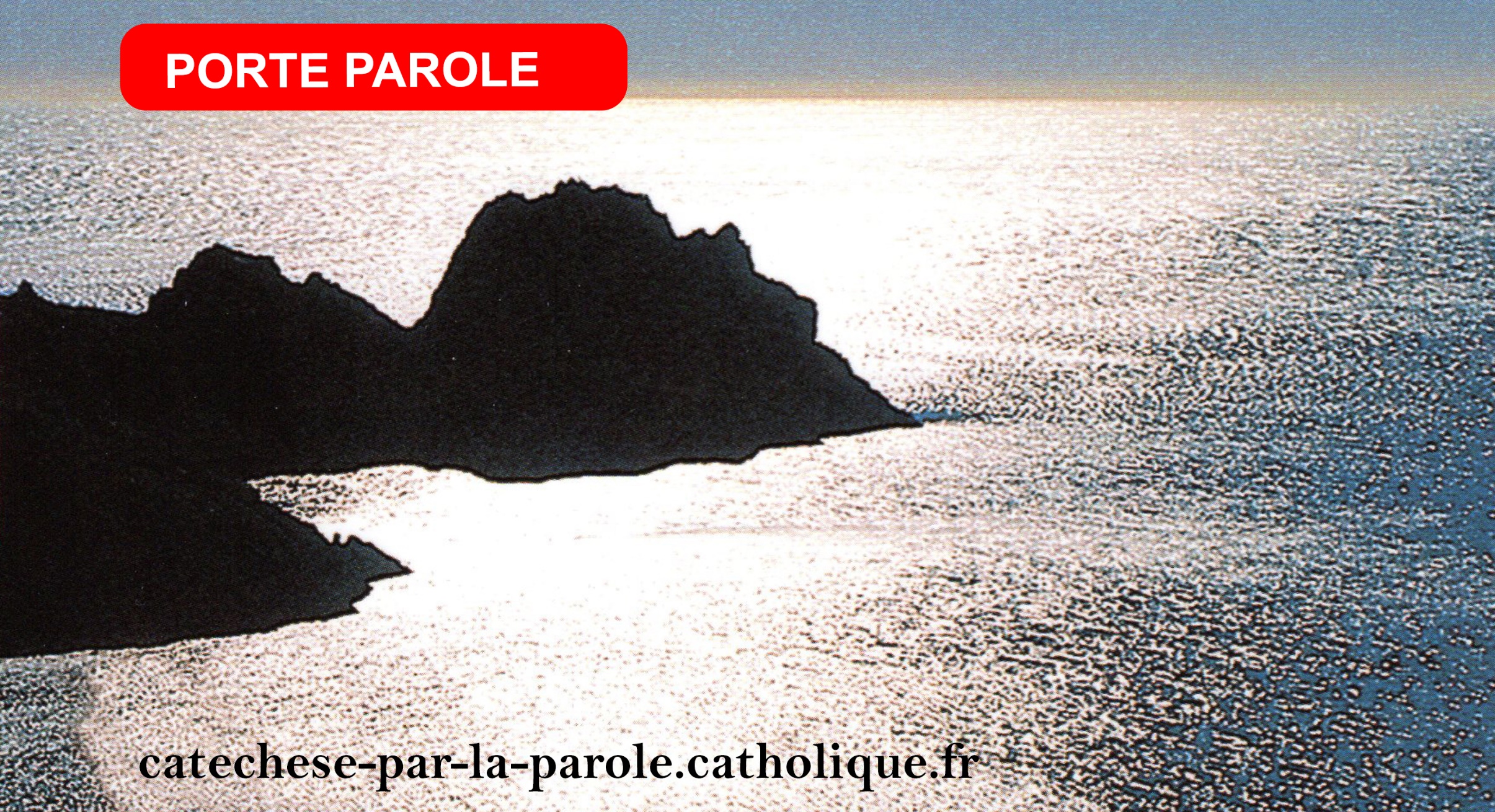 Programme 
Année C/A – Luc/Matthieu
Vivre une traversée 

5 modules
Vivre une traversée
Une année avec le Christ 
pour vivre un passage, une traversée
Découvrir Dieu 
	qui sauve 
	que l’on accueille comme un petit enfant
	qui crée l’homme pour le conduire dans un nouveau jardin
	qui relève par la résurrection 
	qui envoie son Esprit
	qui fait passer la mer
Vivre une traversée
Présentation rapide des modules avec quelques exemples d’activités.
Vous trouverez dans chaque module des itinéraires suivant l’âge.
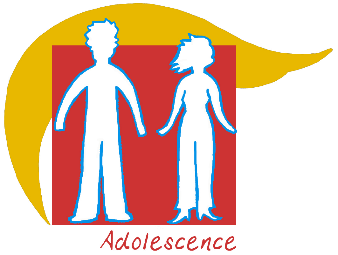 Adolescence
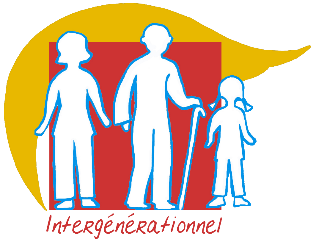 Intergénérationnel
Enfance
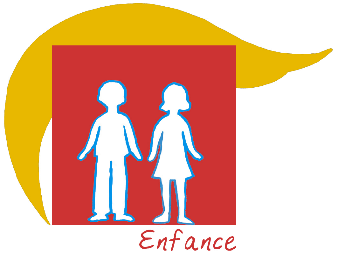 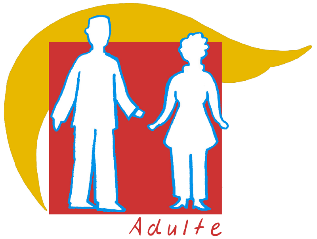 Adulte
Petite enfance
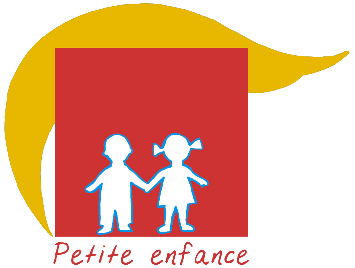 Septembre-Octobre
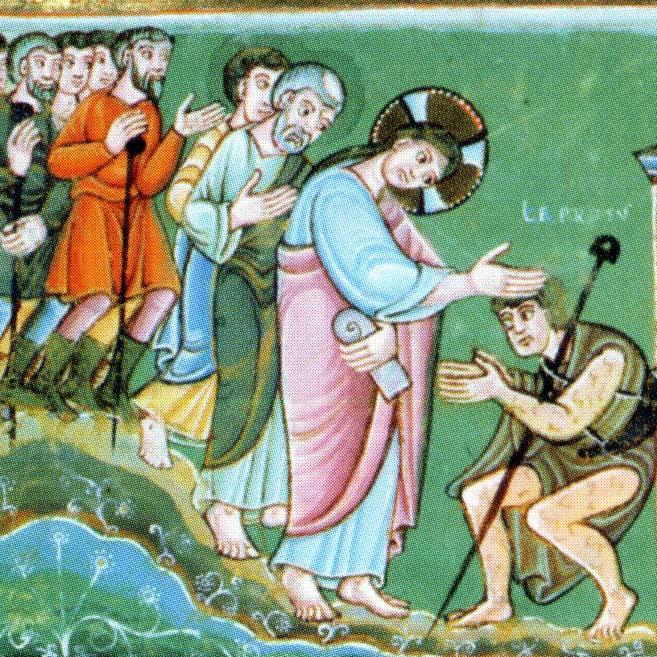 Renaître
Découvrir un Dieu qui sauve 
et qui guérit
2 Rois 5  Naaman le lépreux
Luc 17 Les 10 lépreux
18ème  dimanche TO Année C
Deux récits 
pour découvrir le sens de la « lèpre », 
actualiser nos « lèpres modernes », les « péchés »
la parole qui guérit
le baptême qui sauve
Une enluminure
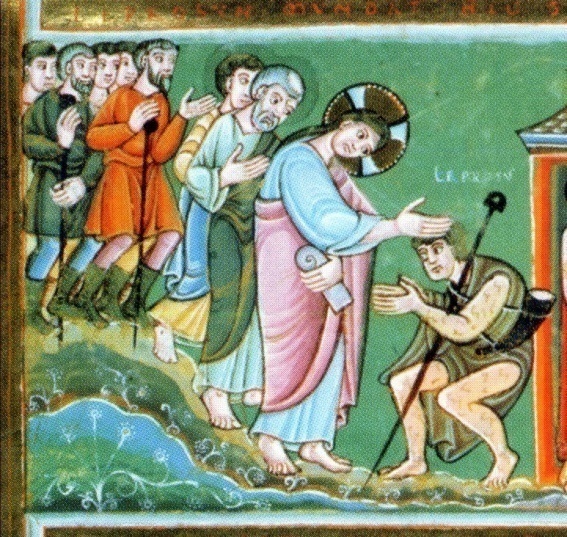 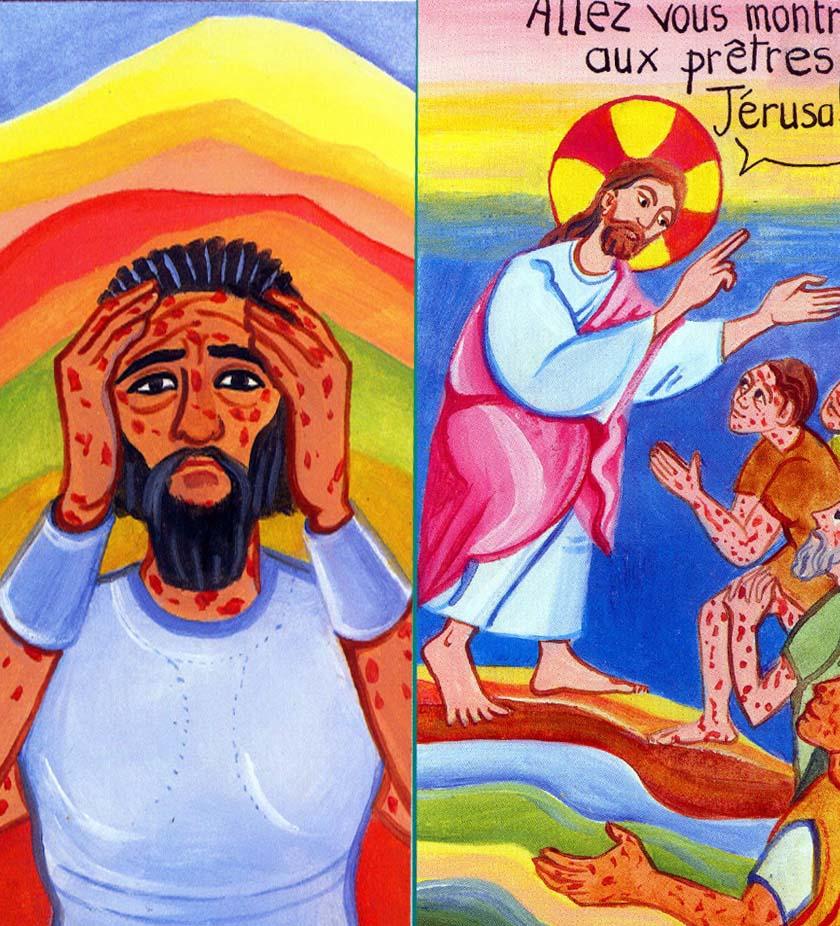 Un jeu 
avec des images 
pour rapprocher 
les 2 textes
Evangéliaire d’Echternach
Illustrations Pascale Roze Huré
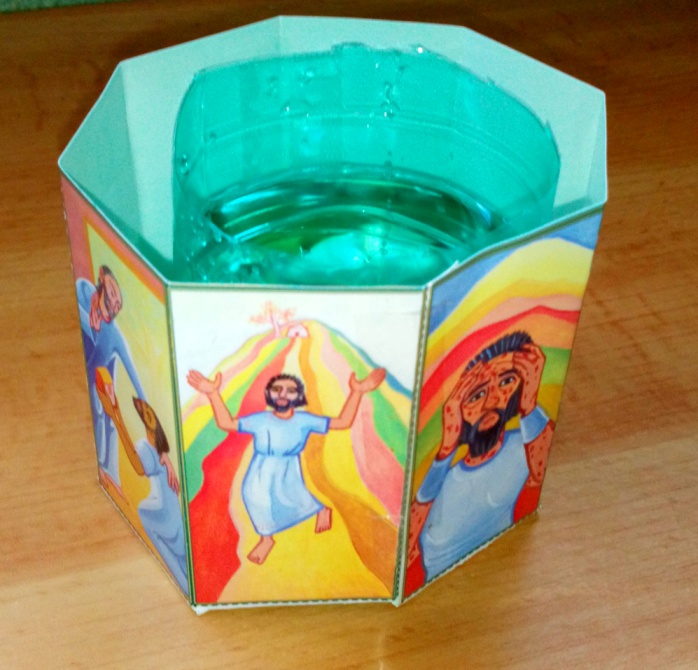 Un baptistère 
à construire
Une méditation 
Seigneur, je te présente ce que je suis, ce qui m’encombre, 
ce que je rejette, ce qui est mal ...
J’entends Jésus me dire aujourd’hui, pour moi :
« Relève-toi et va : ta foi t’a sauvé. »
Novembre-Décembre
Accueillir
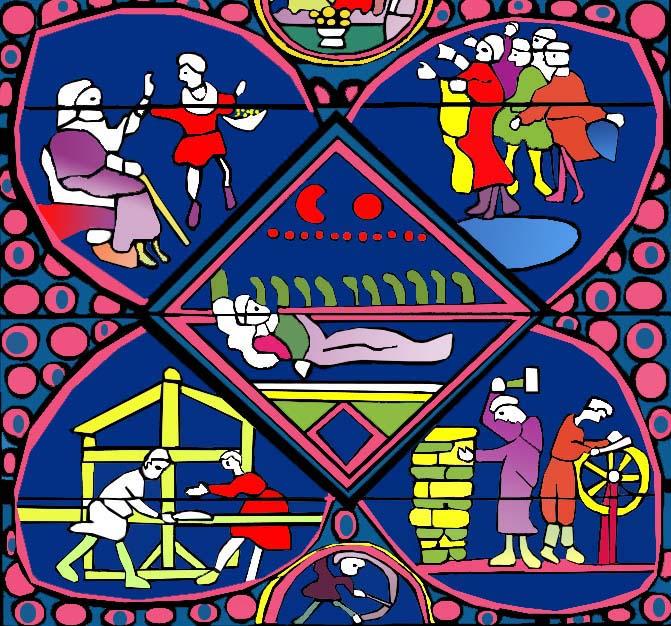 Initier à Noël, 
fête de l’incarnation, 
avec Joseph. 
Dieu descend partager 
notre humanité.
Genèse 37 à 46 Joseph le patriarche
Matthieu 1 Joseph du NT
4ème dimanche Avent Année A
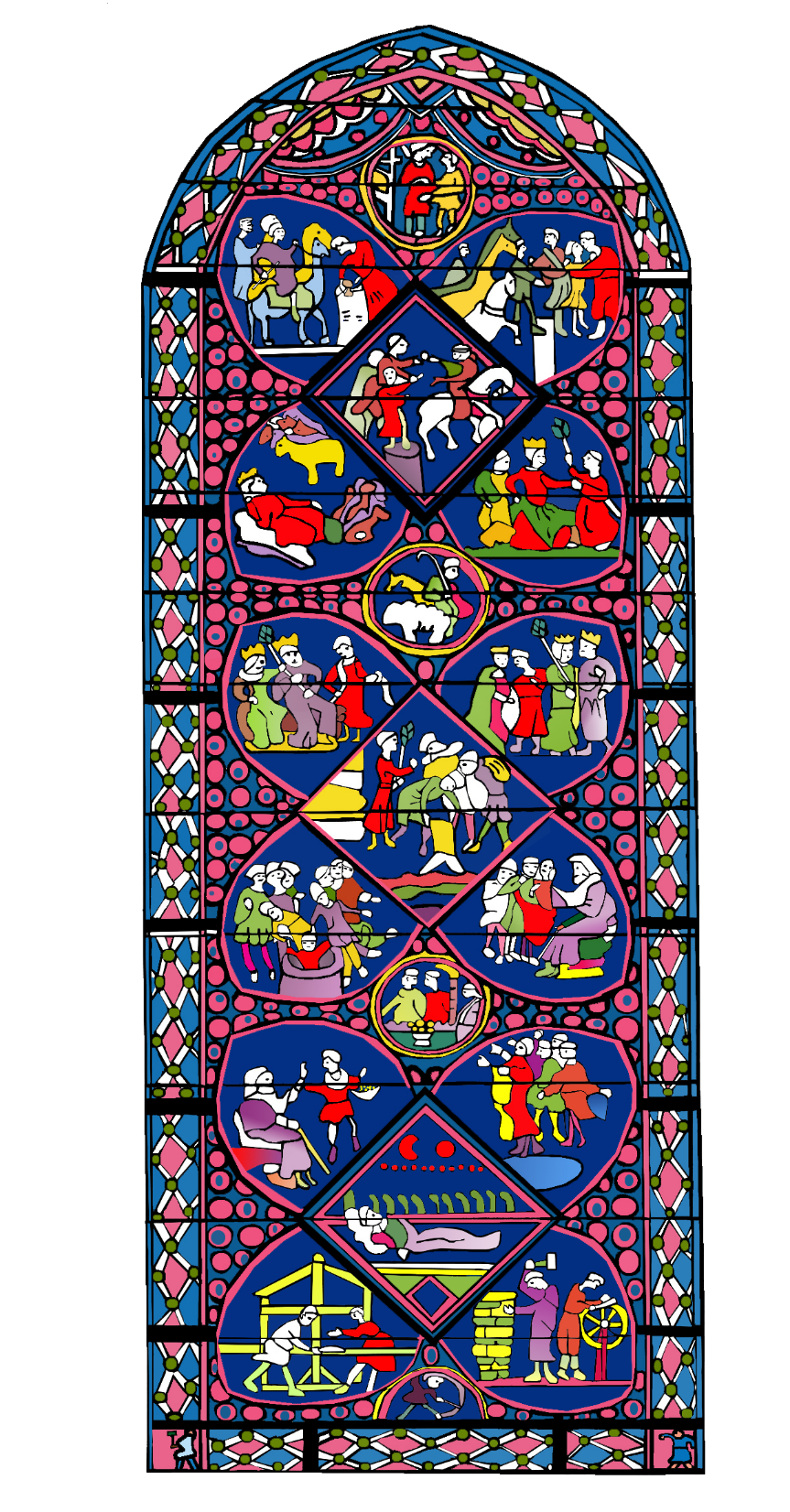 2 récits
2 vitraux
pour découvrir 2 Joseph :
Joseph le patriarche
Joseph père adoptif de Jésus
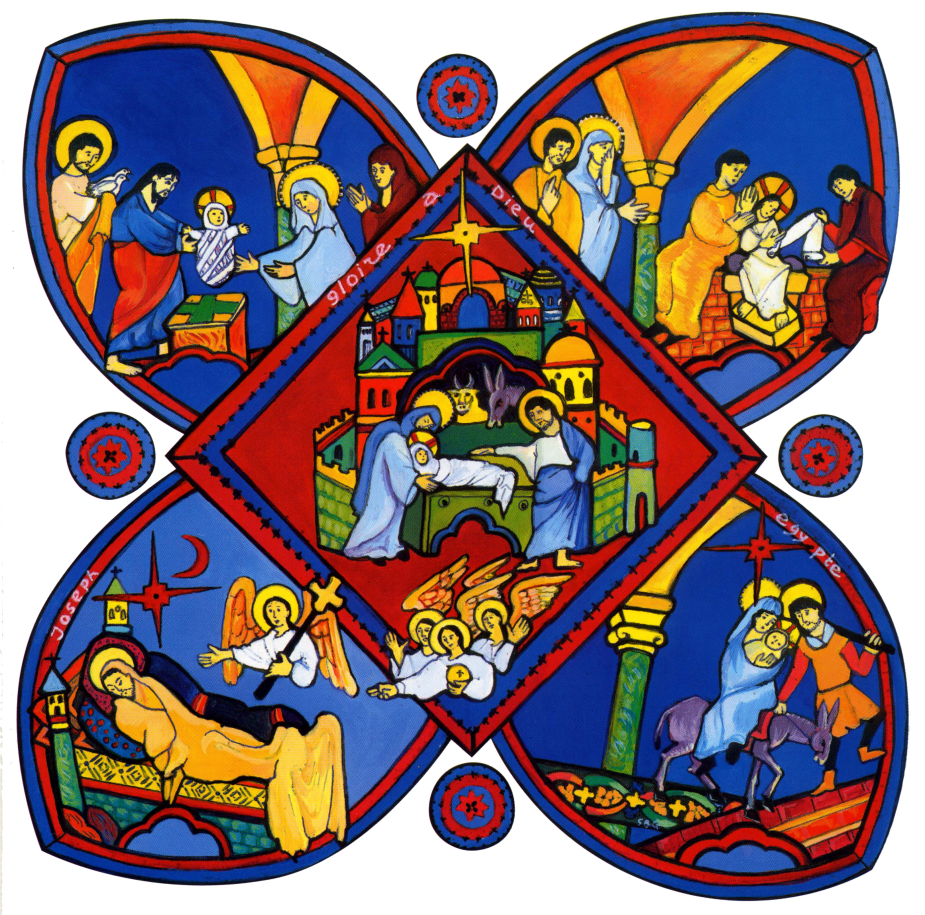 Illustrations Sylvie Bethmont
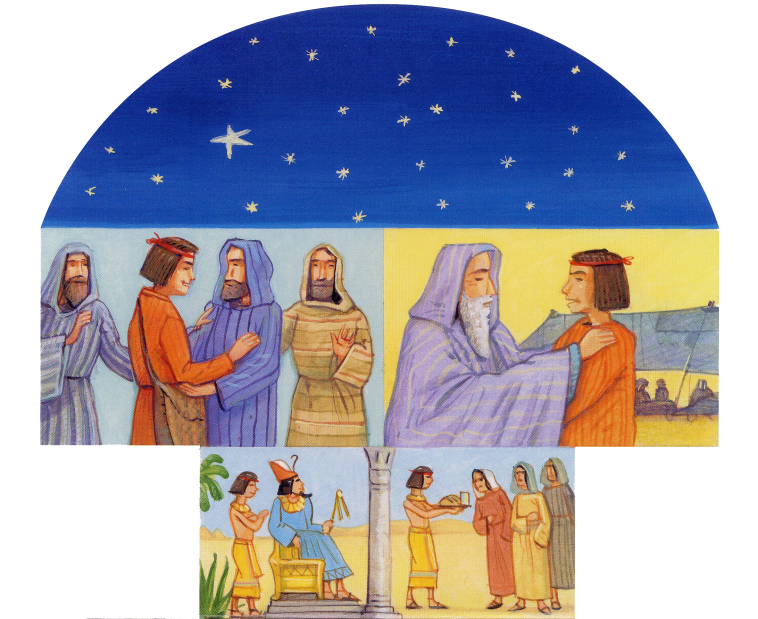 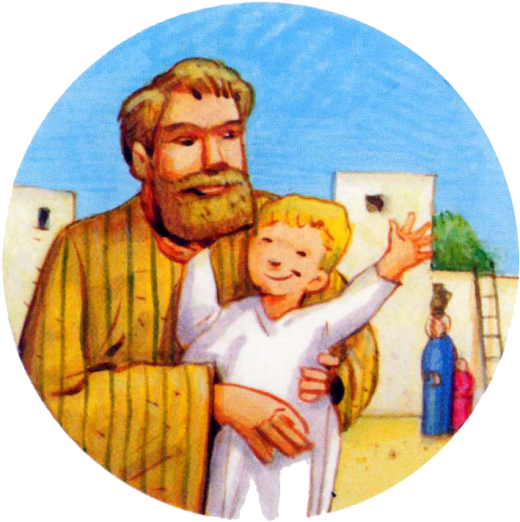 Un jeu 
de marelle
pour rapprocher les 2 Joseph
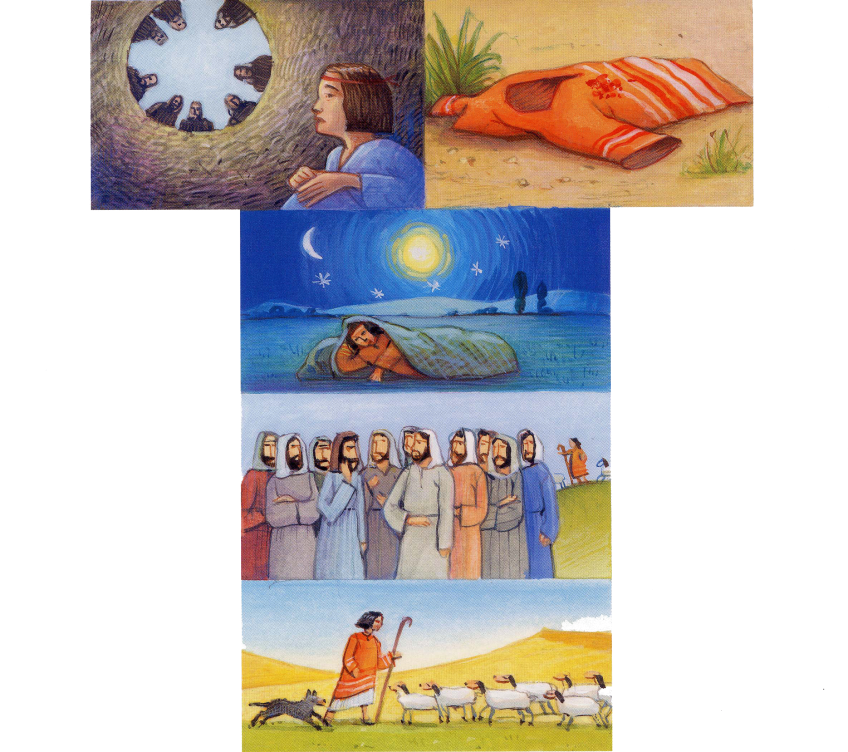 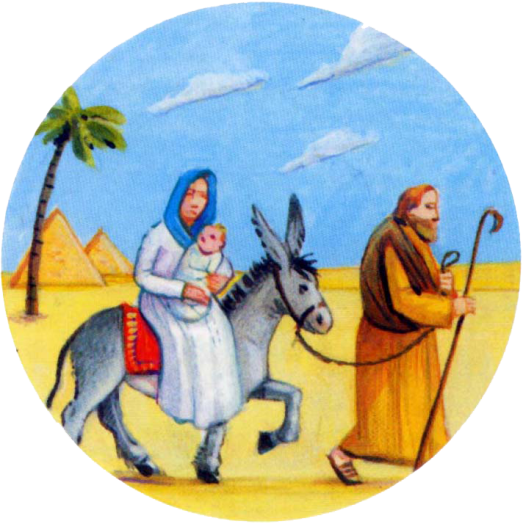 Illustrations Yves Besnier
Janvier-Février
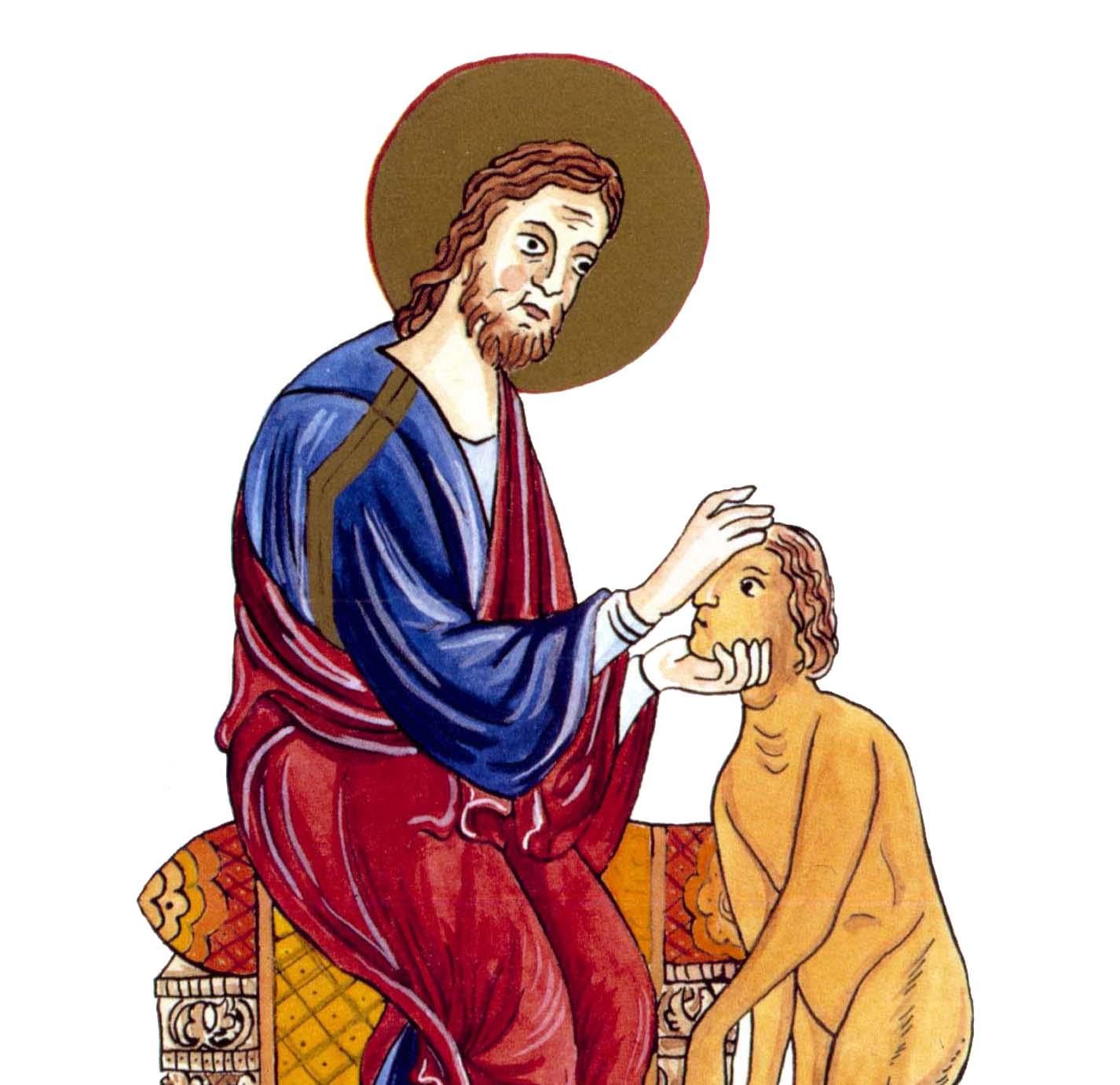 Recevoir
Découvrir Dieu 
créateur de l’homme. 
Jésus-Christ, 
par sa résurrection, 
nous ouvre le nouveau jardin de la création.
Genèse 2-3 Adam et Eve
Matthieu 4 Tentations de Jésus
1er dimanche Carême Année A
2 récits - 2 images 
Pour découvrir
Un Dieu qui crée l’homme
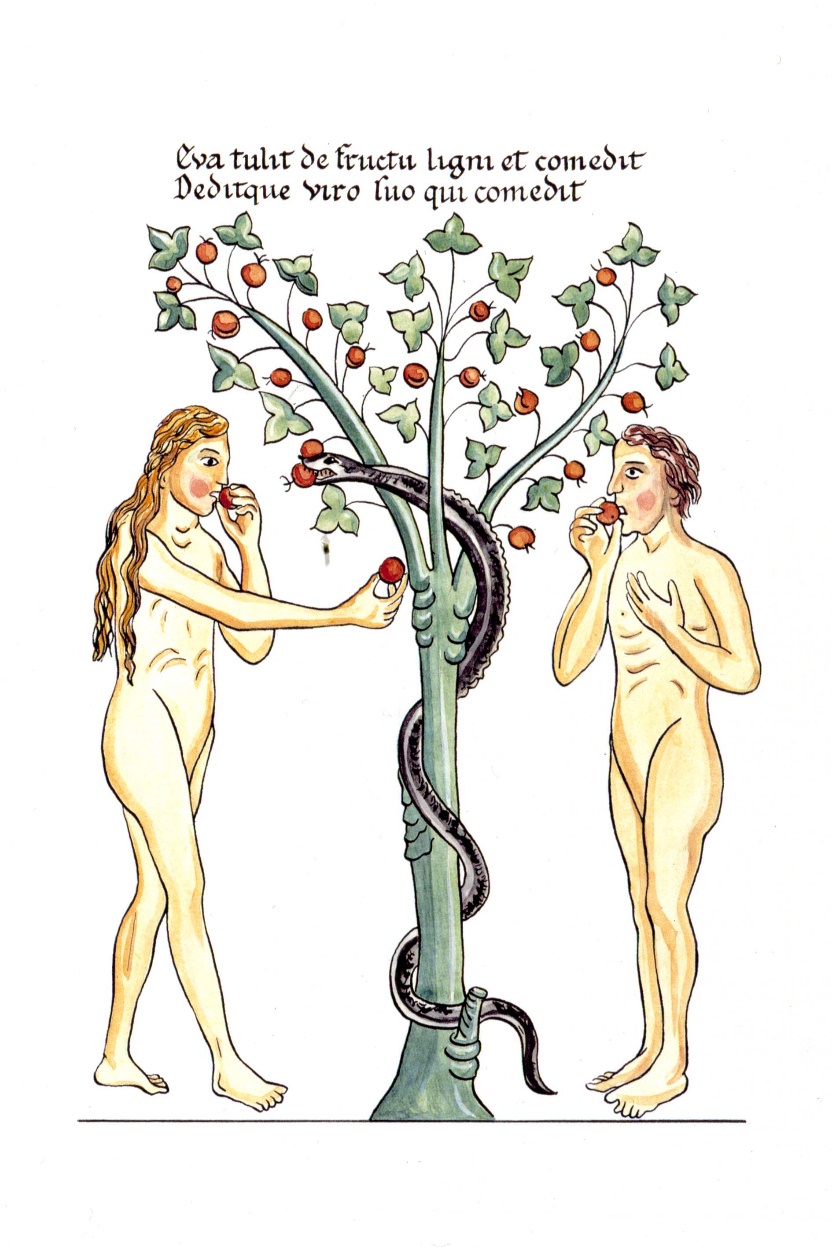 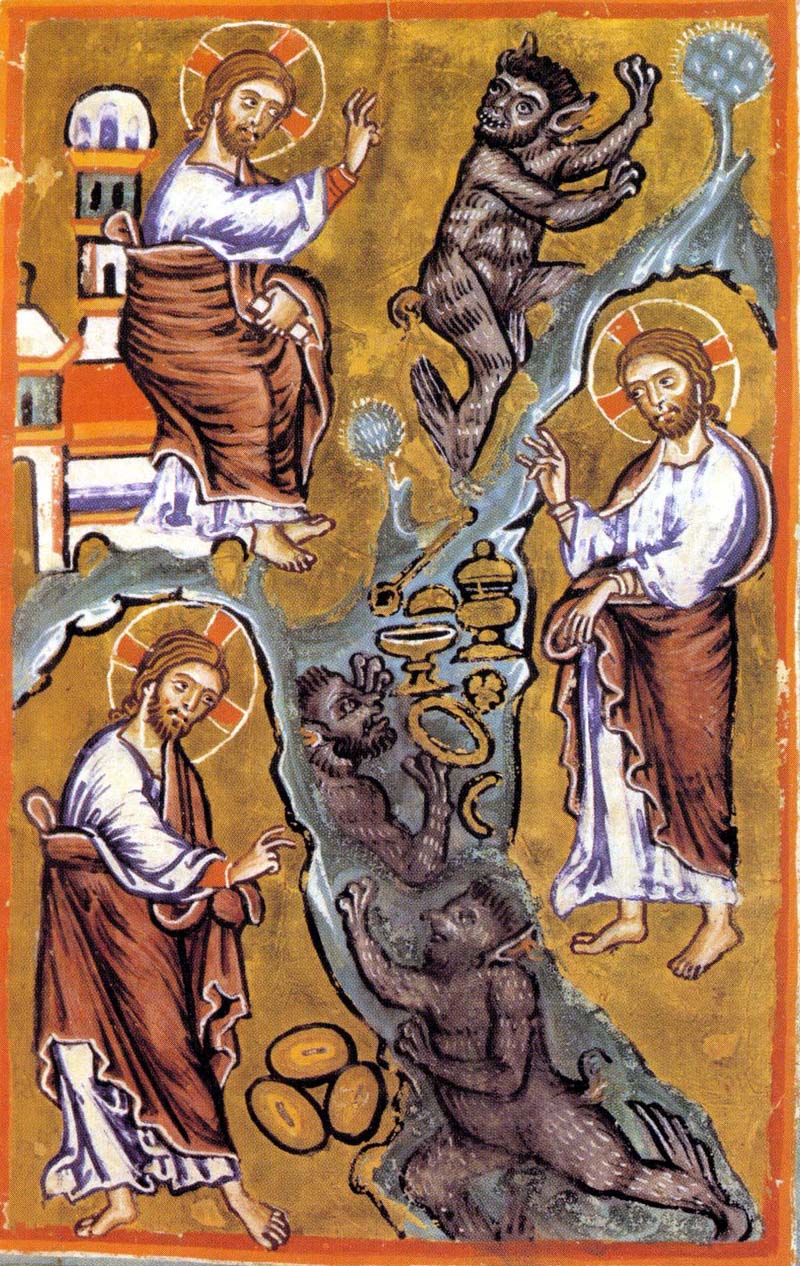 Hortus Deliciarum Mont Ste Odile
Evangéliaire du grand St Martin
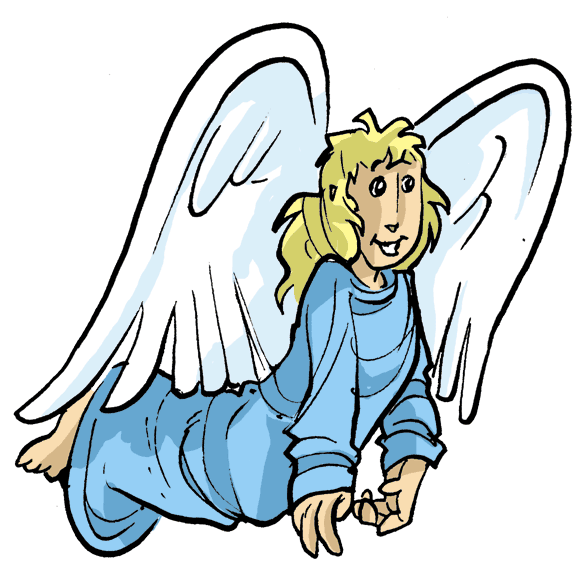 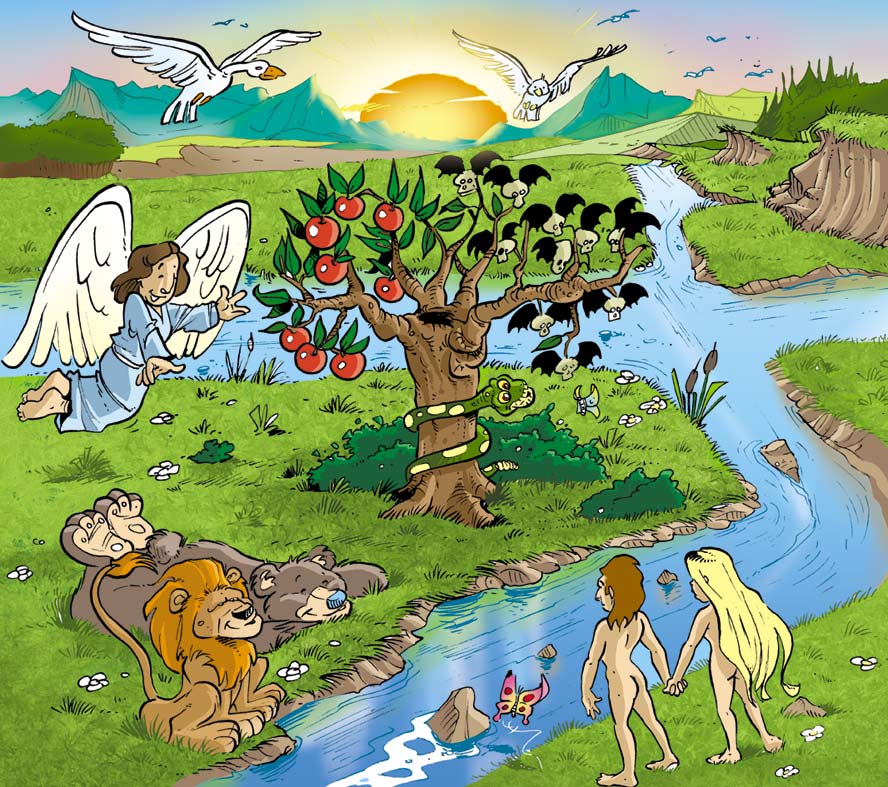 Une superbe fresque
à reproduire
Illustrations
Philippe Fenech
Méditer 
pour se préparer 
au sacrement de réconciliation
 
Mes tentations 
envers la nature
envers les hommes
envers Dieu
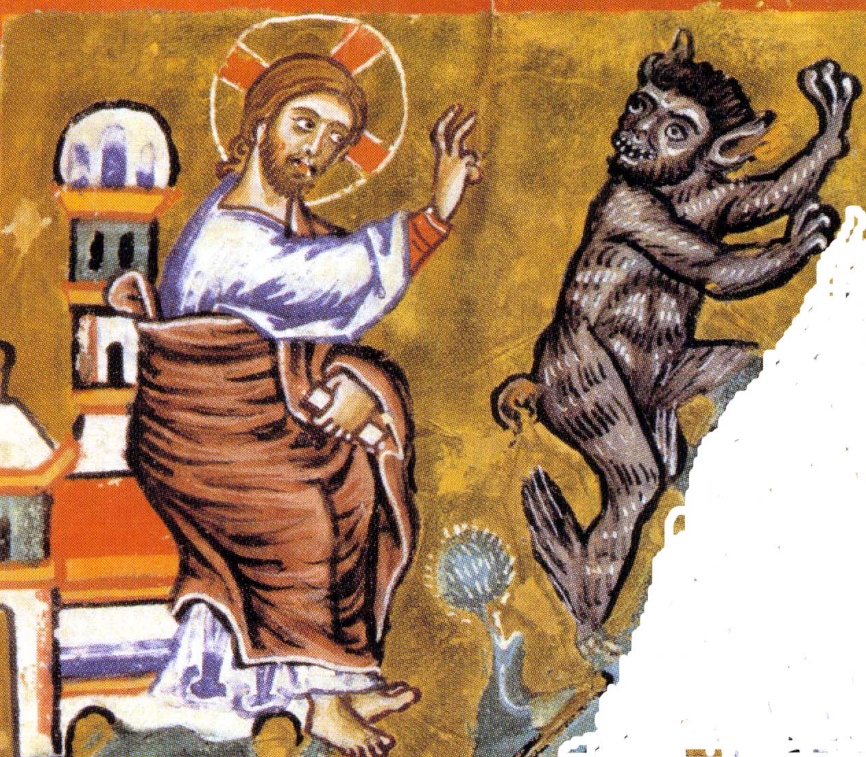 Avril-Mai
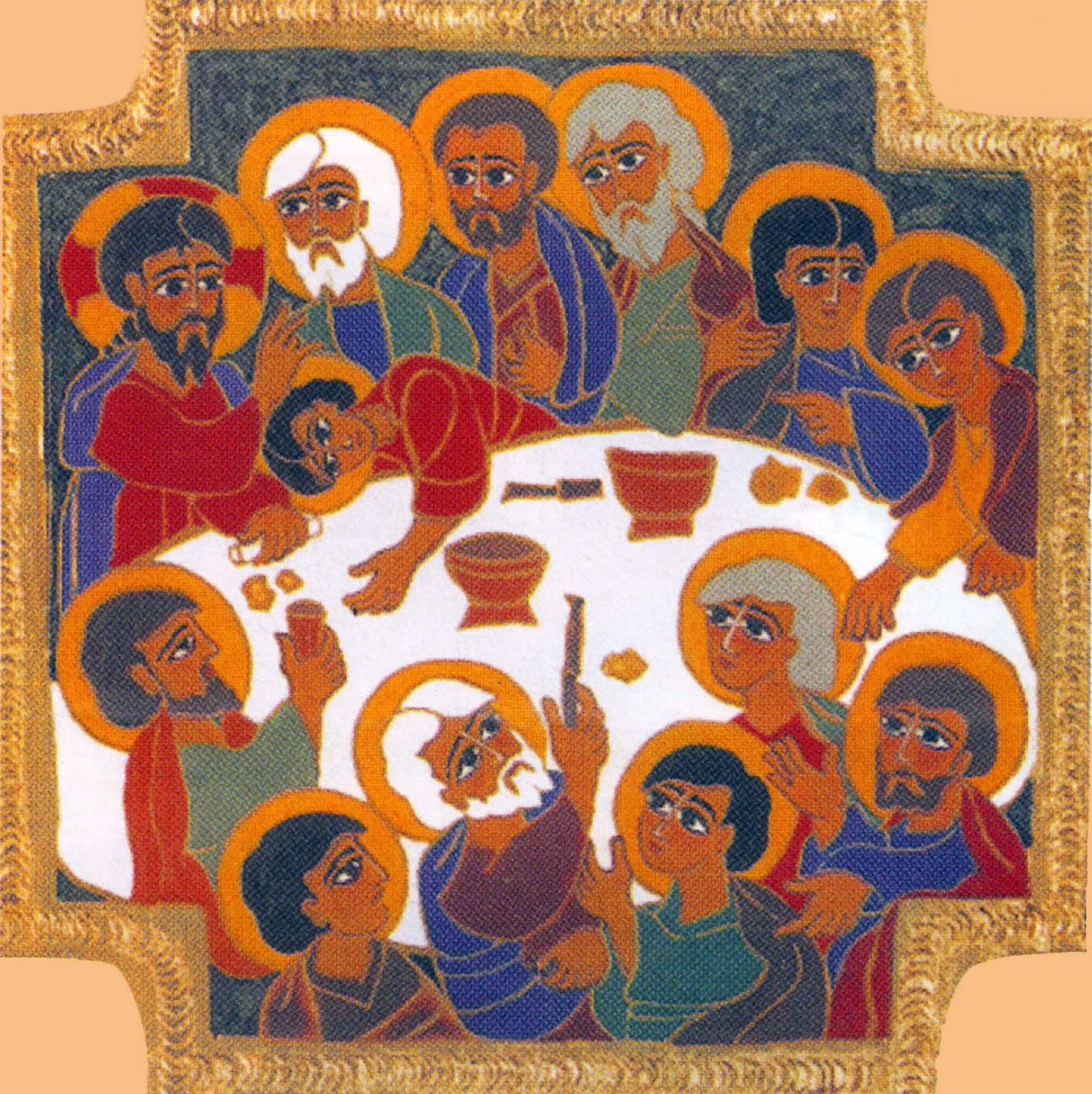 Se relever
Découvrir le salut de l’humanité qui se réalise en Jésus-Christ
Textes de 
Passion Résurrection
Semaine Sainte
Pâques
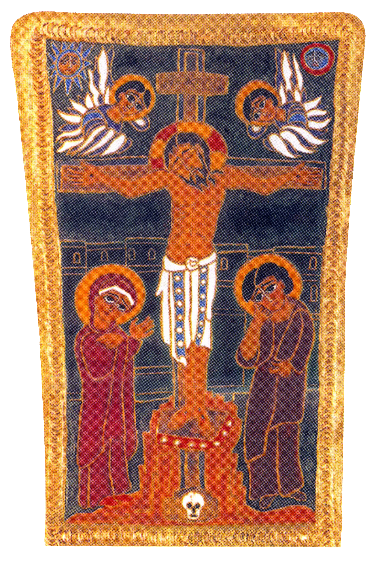 Une croix pascale 
pour déployer 
les temps forts 
de la Semaine Sainte
Vendredi Saint
Rameaux
Jeudi Saint
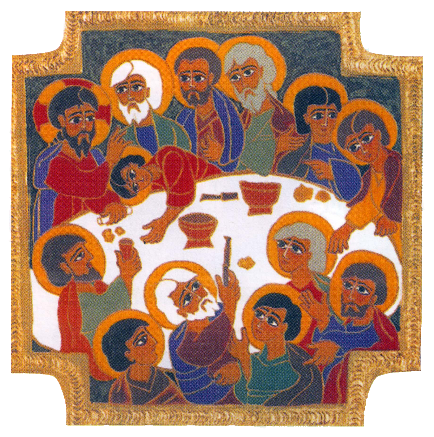 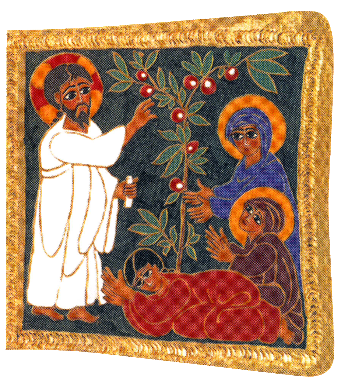 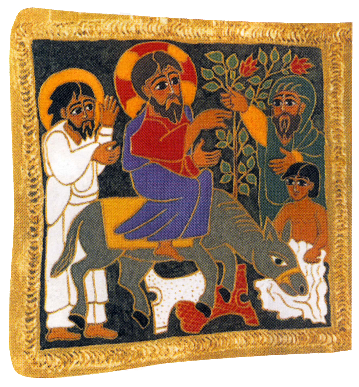 Pâques
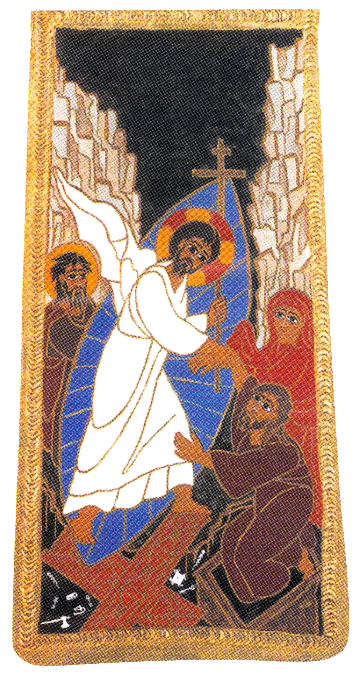 Samedi Saint
Mai-Juin
2 modules au choix
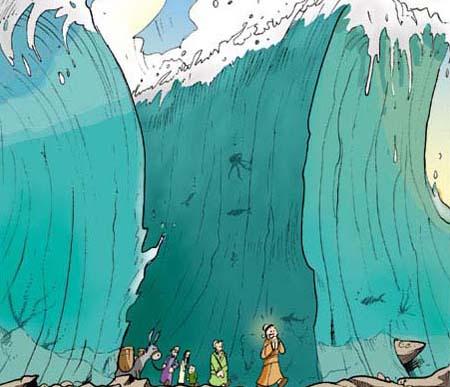 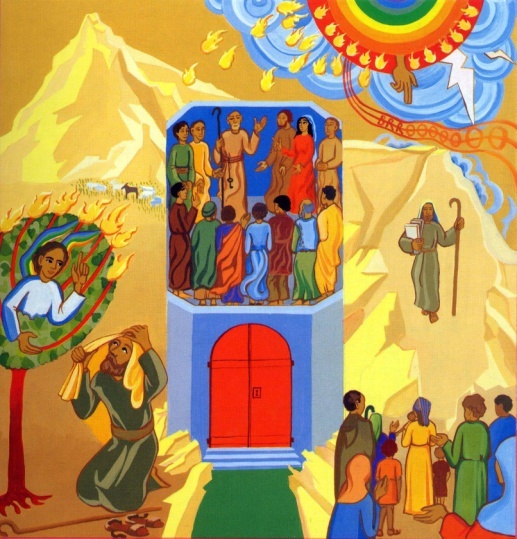 Sortir
Pour ceux qui ont utilisé Passer la mer récemment
Mai-Juin
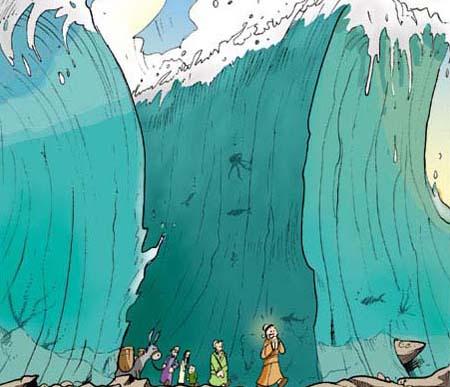 Découvrir le visage de Dieu qui libère 
et fait passer 
de la mort à la vie
Temps pascal
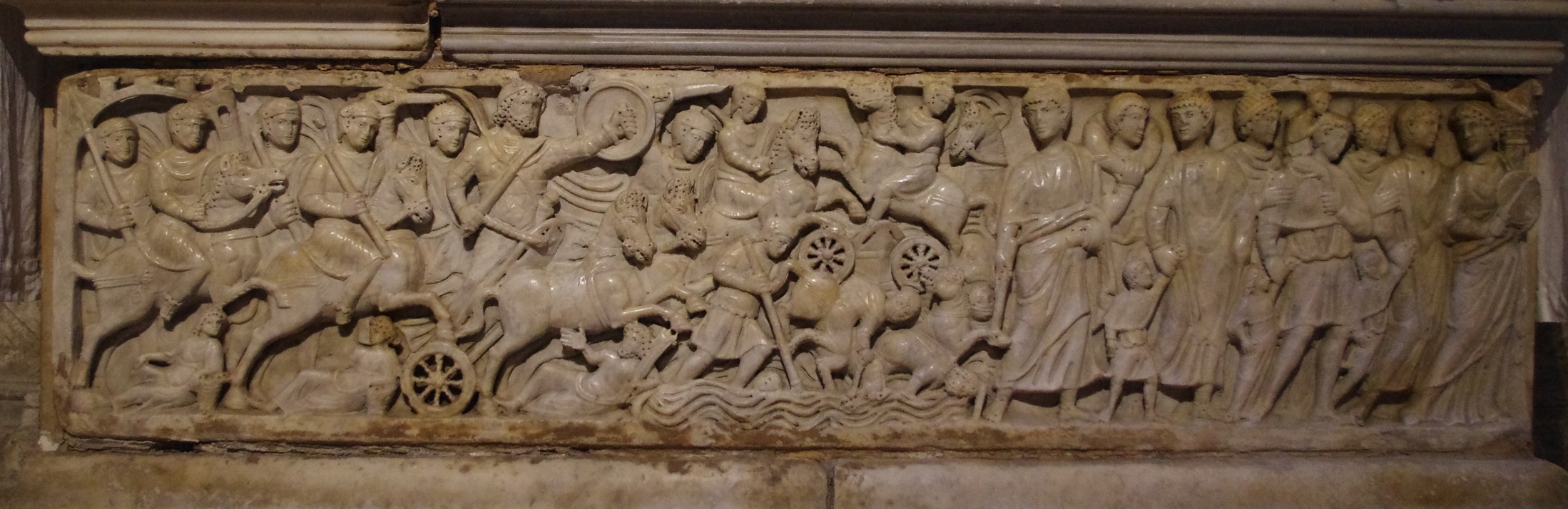 Un sarcophage
pour mieux découvrir le texte fondateur Exode 14 Le passage de la mer
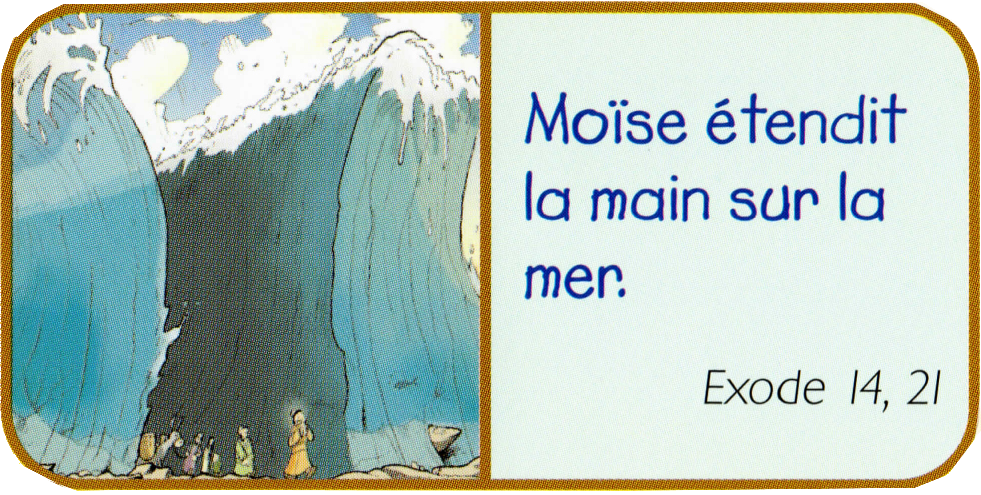 Un jeu de dominos
pour opérer des rapprochements entre le passage de la mer et le passage Mort/Résurrection
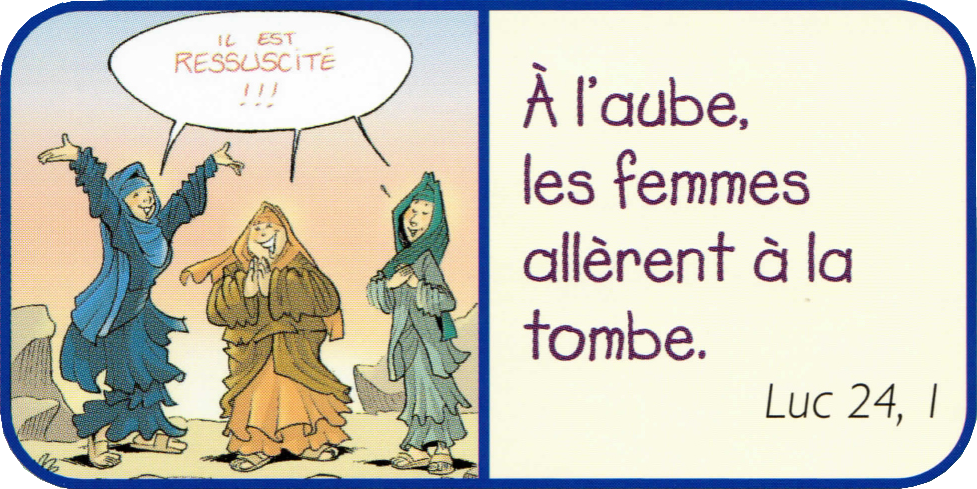 Illustrations
Philippe Fenech
Mai-Juin
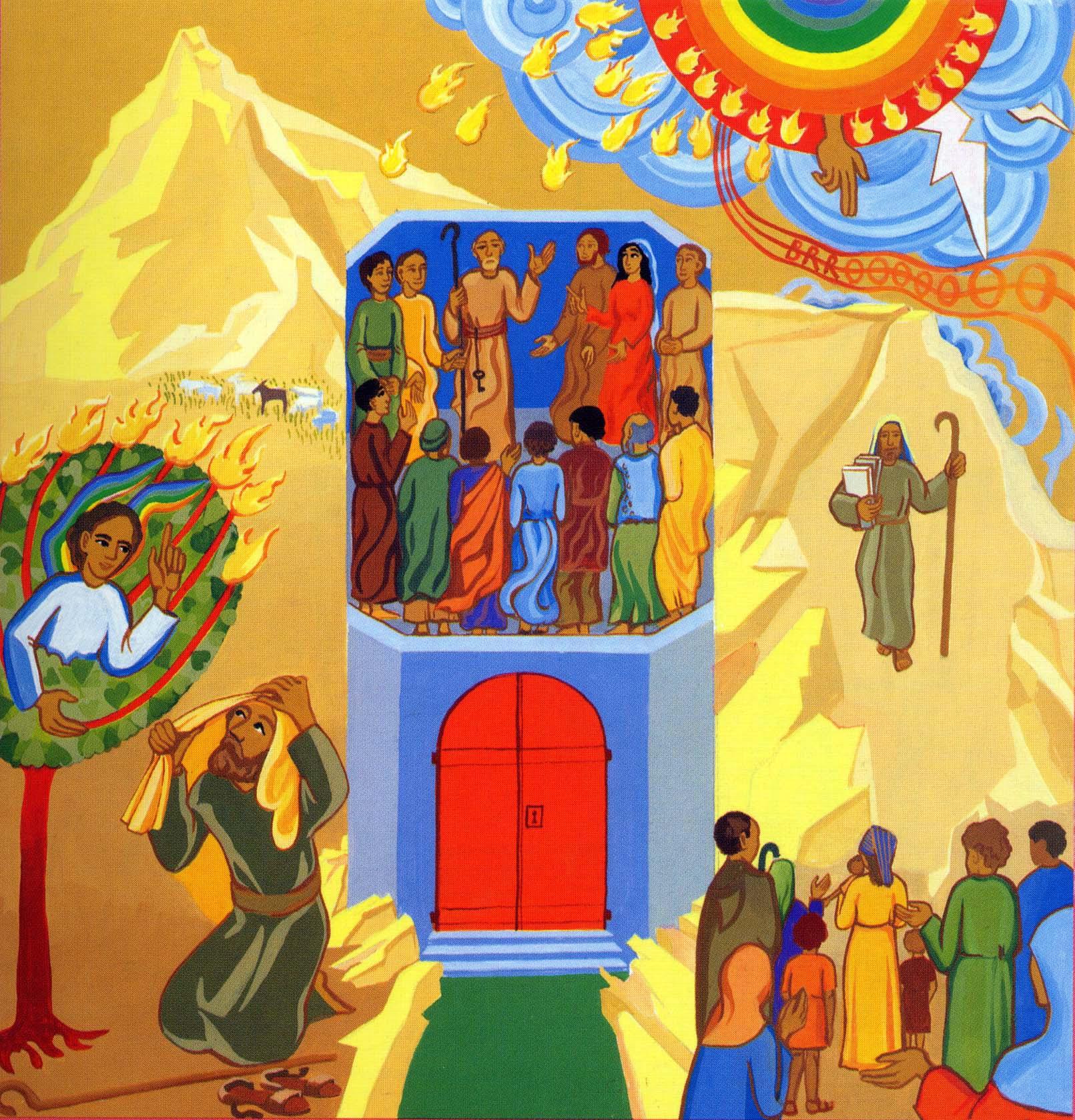 Sortir
Dieu se révèle dans le feu de l’Esprit
Pentecôte
Exode 3 Buisson ardent 
Actes 2 Pentecôte
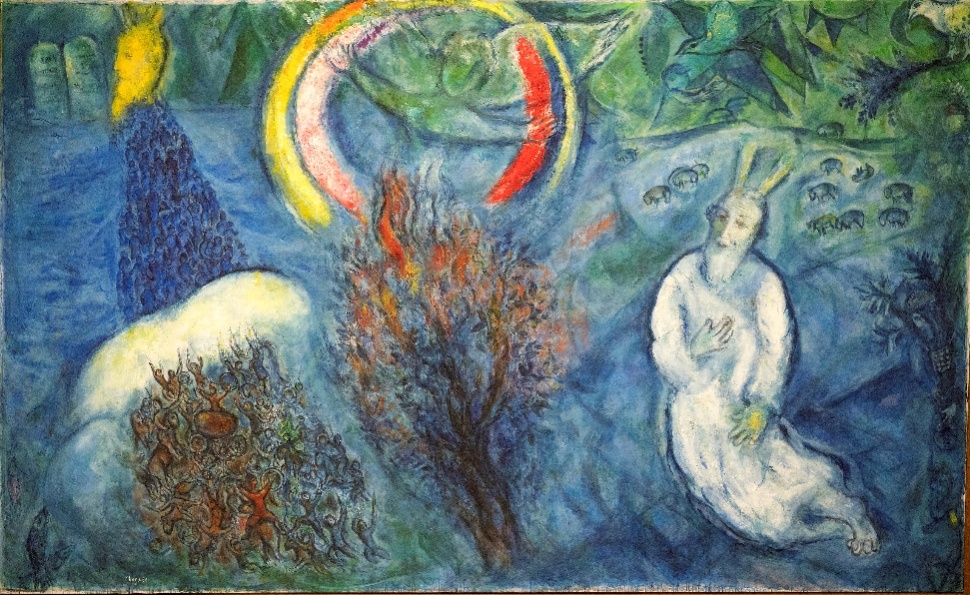 Un tableau 
de Marc Chagall
Buisson ardent et passage de la mer
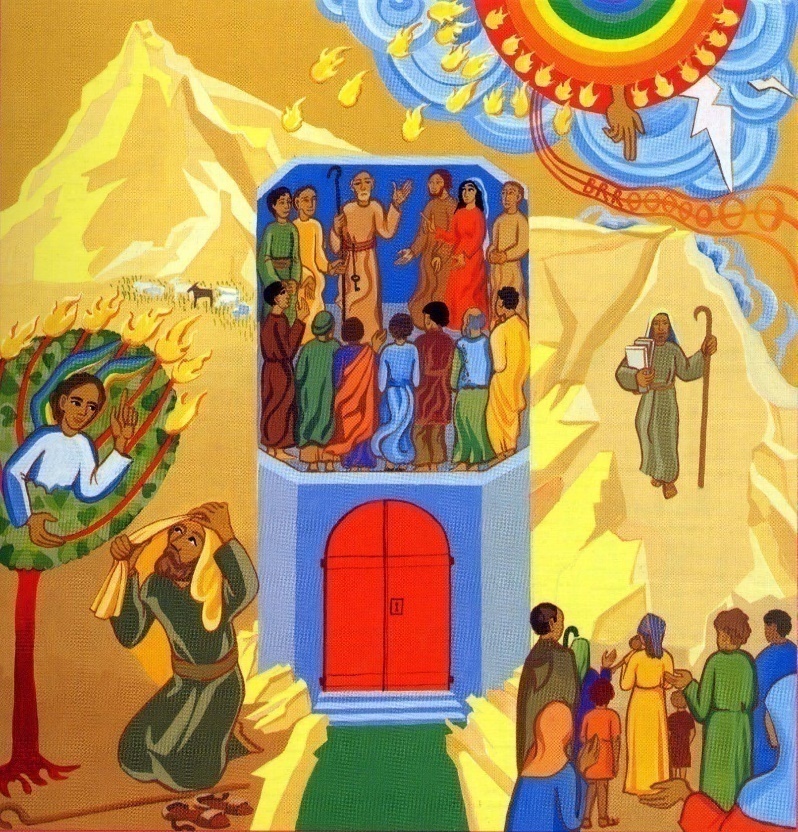 Un triptyque
pour faire des liens 
entre 
Exode 3 Le buisson ardent 
et Actes 2 La Pentecôte
Illustrations Pascale Roze Huré
A vous de mettre en oeuvre
Bonne traversée !
Réalisation Collection Porte Parole